Informace k novému programovému období 2021 – 2027
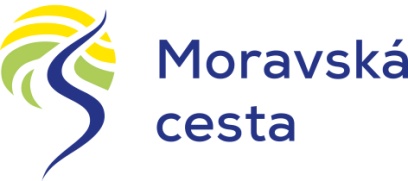 Valná hromada 29. 5. 2023
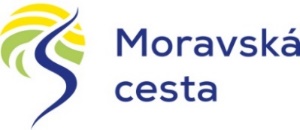 Strategie komunitně vedeného místního rozvoje 2021 – 2027
V novém programovém období budou podporovány projekty v rámci těchto operačních programů: 
OP Zaměstnanost+
OP Technologie a Aplikace pro Konkurenceschopnost
Integrovaný regionální operační program 2
OP Životní prostředí 2021 – 2027
Strategický rámec Společné zemědělské politiky (nynější Program rozvoje venkova)
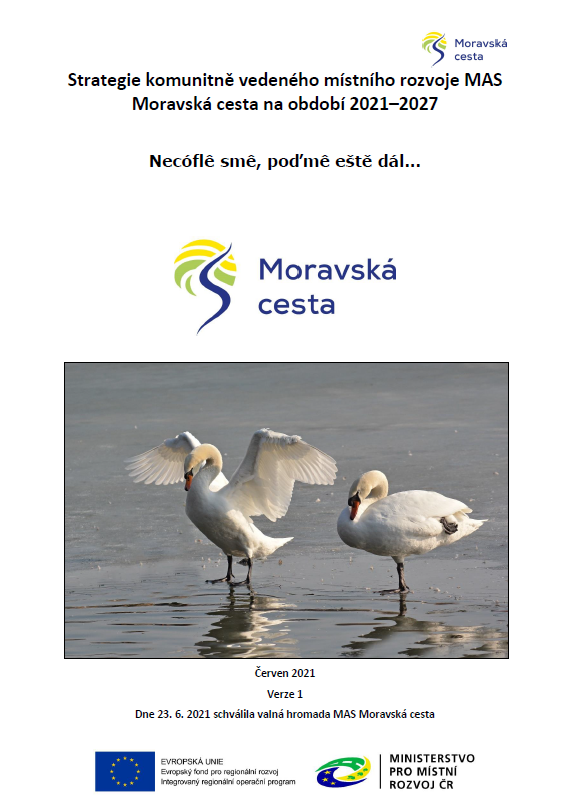 (schválena 19. 7. 2021)
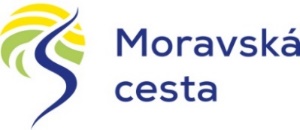 Strategie komunitně vedeného místního rozvoje 2021 – 2027
OP Zaměstnanost+
Podpora komunitního života a služeb na území MAS Moravská cesta
Realizace:  1. 1. 2023 - 31. 12. 2025
Žadatel: MAS Moravská cesta, z.s.
Partneři s FP: Charita Šternberk a Nejste sami - mobilní hospic, z.ú.
Dotace: 100 %  
Celkové způsobilé náklady: 10 421 040,00 Kč

Přehled klíčových aktivit: 
KA 1 - Komunitní venkovské tábory
KA 2 – Podpora neformálním pečujícím
KA 3 – Materiální a hygienická pomoc
KA 4 – Dluhové poradenství
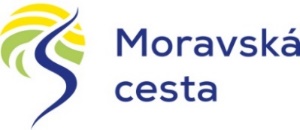 Strategie komunitně vedeného místního rozvoje 2021 – 2027
OP Zaměstnanost+

USNESENÍ: 
Valná hromada bere na vědomí informace k projektu Podpora komunitního života a služeb na území MAS Moravská cesta.
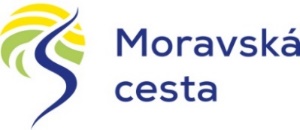 Strategie komunitně vedeného místního rozvoje 2021 – 2027
OP Technologie a Aplikace pro Konkurenceschopnost
Programový rámec
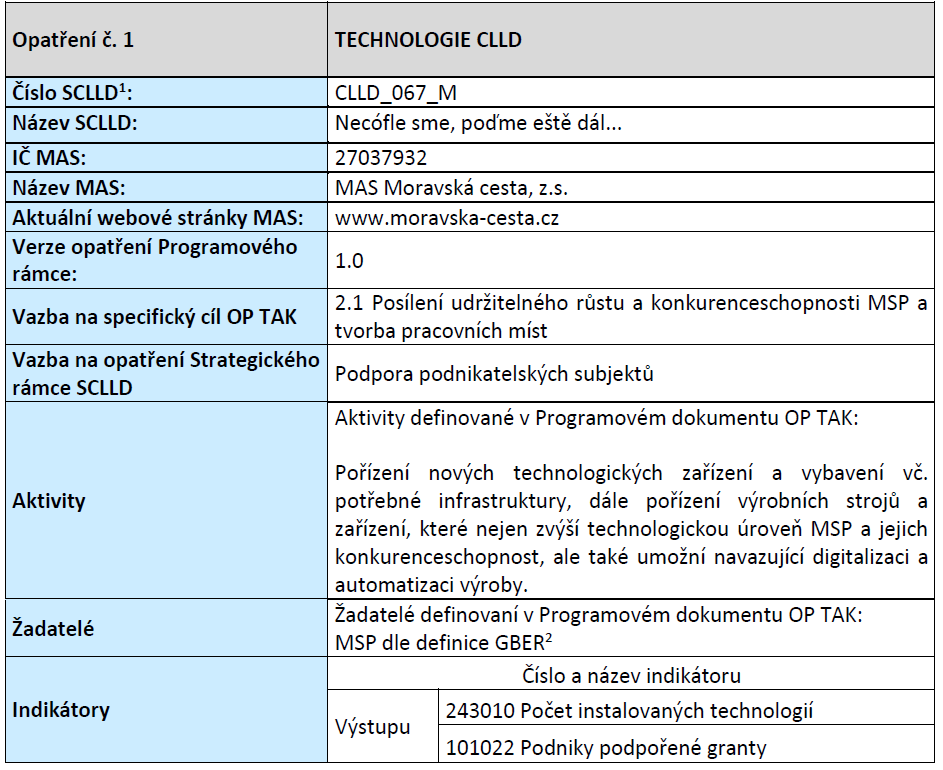 Alokace: 2 390 000 Kč
*bude nejspíš navýšena (podalo 160 MAS ze 180)
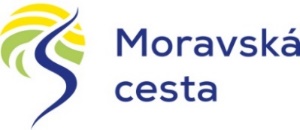 Strategie komunitně vedeného místního rozvoje 2021 – 2027
OP Technologie a Aplikace pro Konkurenceschopnost

USNESENÍ: 
Valná hromada schvaluje Programový rámec OP TAK SCLLD pro programové období 2021–2027 a pověřuje kancelář MAS Moravská cesta k veškerým potřebným administrativním úkonům spojeným s další přípravou a řešením programového rámce OP TAK.
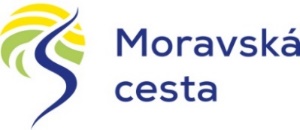 Strategie komunitně vedeného místního rozvoje 2021 – 2027
Integrovaný regionální operační program 2 - Programový rámec
Alokace: 49 704 345 Kč
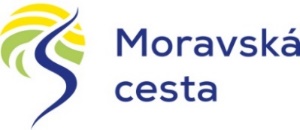 Strategie komunitně vedeného místního rozvoje 2021 – 2027
Integrovaný regionální operační program 2
USNESENÍ: 
Valná hromada schvaluje Programový rámec IROP SCLLD pro programové období 2021–2027 a pověřuje kancelář MAS Moravská cesta k veškerým potřebným administrativním úkonům spojeným s další přípravou a řešením programového rámce IROP.
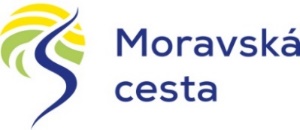 Strategie komunitně vedeného místního rozvoje 2021 – 2027
OP Životní prostředí
V lednu 2022 proveden sběr projektových záměrů – projevilo zájem celkem 7 obcí (Červenka, Střeň, Skrbeň, Bouzov, Vilémov, Křelov – Břuchotín, Slavětín)
Nyní probíhá upřesňování pravidel pro výběr projektových záměrů z daného kraje a MAS budou vyzvány k aktualizaci dříve zaslaných projektových záměrů 
Následně může být podán programový rámec OPŽP
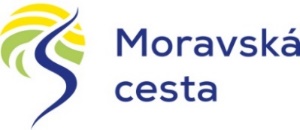 Strategie komunitně vedeného místního rozvoje 2021 – 2027
OP Životní prostředí
USNESENÍ: 
Valná hromada bere na vědomí aktuální informace v oblasti OP Životní prostředí 2021 -2027 a pověřuje kancelář MAS Moravská cesta k veškerým potřebným administrativním úkonům spojeným s další přípravou a řešením programového rámce OPŽP.
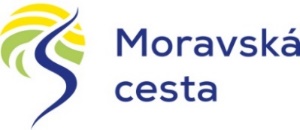 Strategie komunitně vedeného místního rozvoje 2021 – 2027
Programový rámec Strategického plánu Společné zemědělské politiky
Fiche 1 – Zemědělské podnikání, zpracování a uvádění zemědělských produktů
Fiche 2 – Lesnické podnikání a hospodaření v lese
Fiche 3 – Nezemědělské podnikání
Fiche 4 – Podnikání malých a středních podniků
Fiche 5 – Základní služby a obnova obcí
Fiche 6 – Neproduktivní infrastruktura v krajině
Fiche 7 – Spolupráce MAS v rámci intervence LEADER
Alokace: 18 781 600 Kč
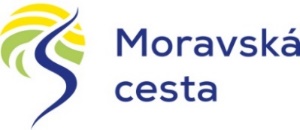 Strategie komunitně vedeného místního rozvoje 2021 – 2027
Programový rámec Strategického plánu Společné zemědělské politiky
USNESENÍ: 
Valná hromada schvaluje Programový rámec Strategického plánu SZP SCLLD pro programové období 2021–2027 a pověřuje kancelář MAS Moravská cesta k veškerým potřebným administrativním úkonům spojeným s další přípravou a řešením programového rámce Strategického plánu SZP .
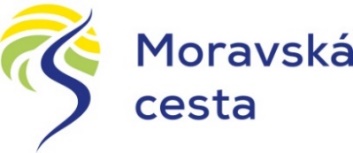 Děkuji za pozornost
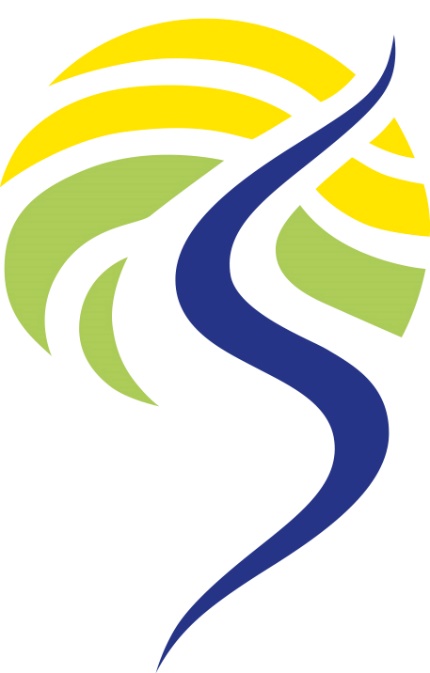